Reunião da Câmara de Ensino 27/04/2021
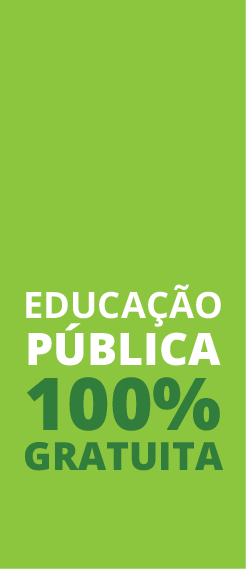 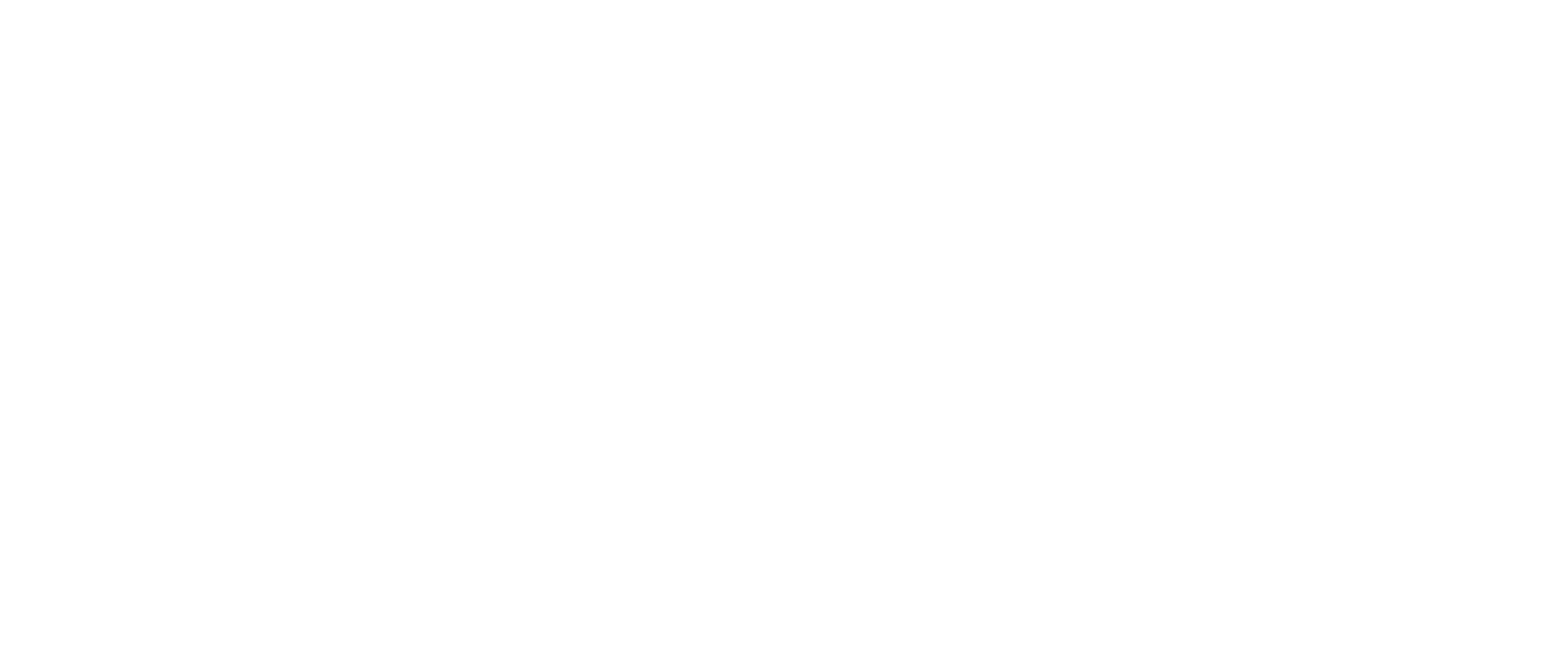 5. Perspectivas dos benefícios da Assistência Estudantil
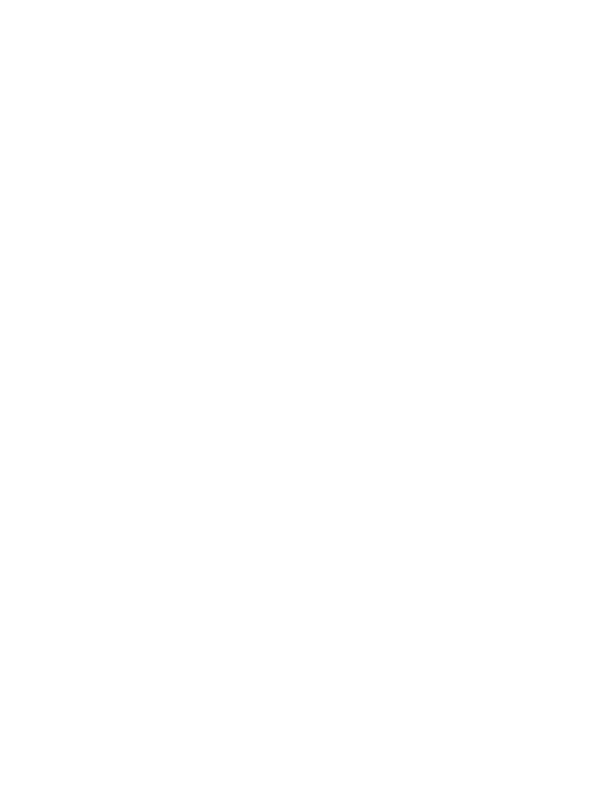 5.1. Edital de confirmação 2020/2021
Na reunião da Câmara de AE (14/04), finalizamos o edital e o formulário de inscrição. 

Para segurança do processo, com a finalidade que apenas estudantes do IFSul inscrevam-se no edital, para acesso ao formulário elaborado pela DEGAE no google docs, o estudante deverá OBRIGATORIAMENTE ter um E-MAIL INSTITUCIONAL. 

Para divulgação o DEGAE elaborou uma notícia sobre o Edital de confirmação e precisamos do auxílio dos Câmpus para ampla divulgação. O edital está previsto para ser aberto em maio/2021.
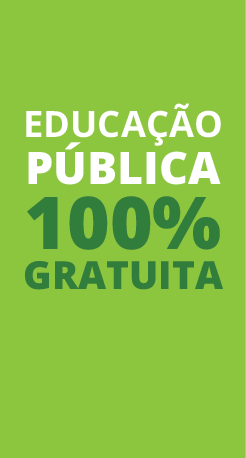 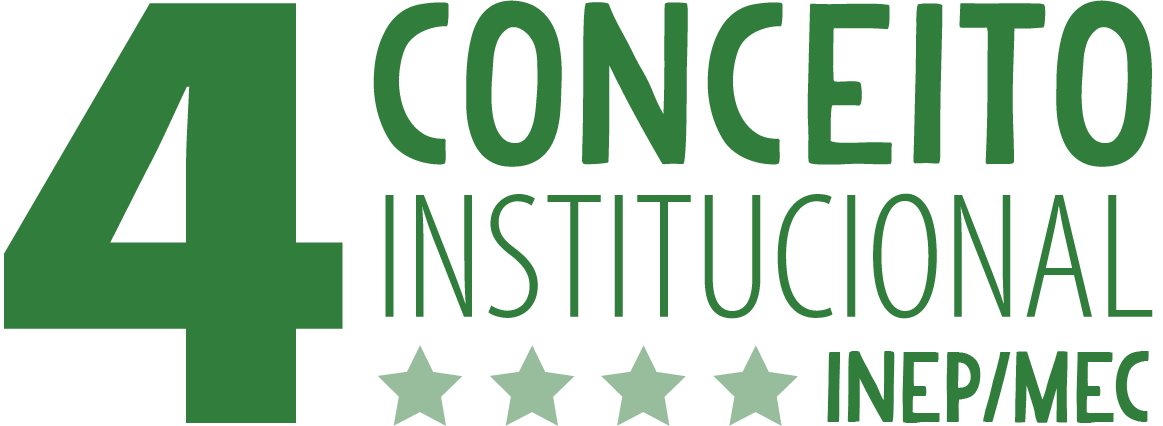 Instituto Federal Sul-rio-grandense
2
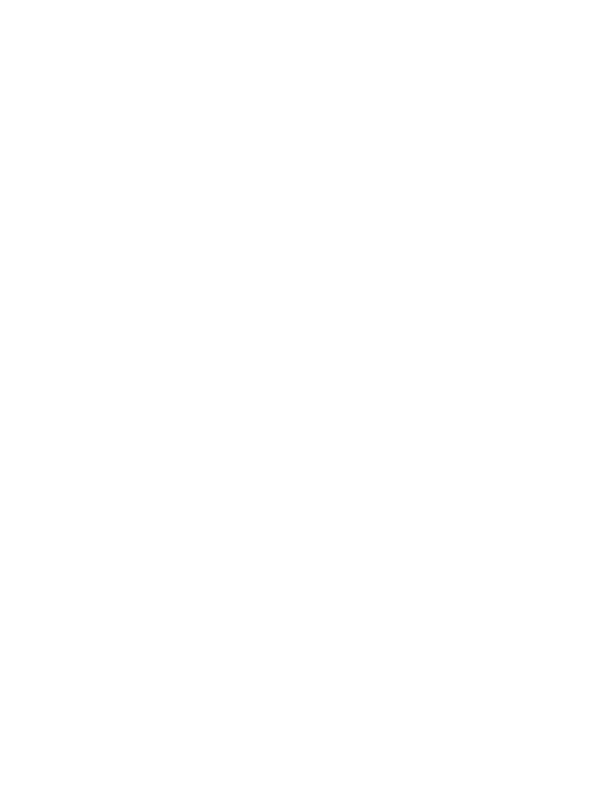 5.2. Cestas básicas
Realizamos reuniões entre Chefe do DEGAE, nutricionistas do IFSul e PROAP e estamos com o Termo de Referência praticamente finalizado para dar andamento à compra dos kits de cestas básicas;

Estamos com alguns impasses, que dependem de decisões gestoras;

Sobre recursos orçamentários para cestas básicas para estudantes do ensino superior. Dia 15/03 enviamos memorando aos diretores perguntando se poderiam disponibilizar recurso do Câmpus para a compra de cestas para estudantes do ensino superior e houveram poucas respostas;

Para agilizar esse processo de aquisição dos produtos, sabendo das dificuldades orçamentárias da reitoria e dos Câmpus, dia 23/04, houve uma reunião extraordinária da Câmara de AE e  decidiu-se subsidiar as cestas para o ensino superior, considerando o número de inscritos  em 2020,
    será necessário o valor estimado de 161.000 reais;
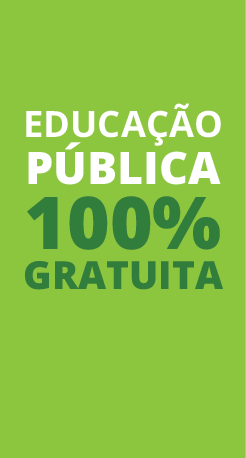 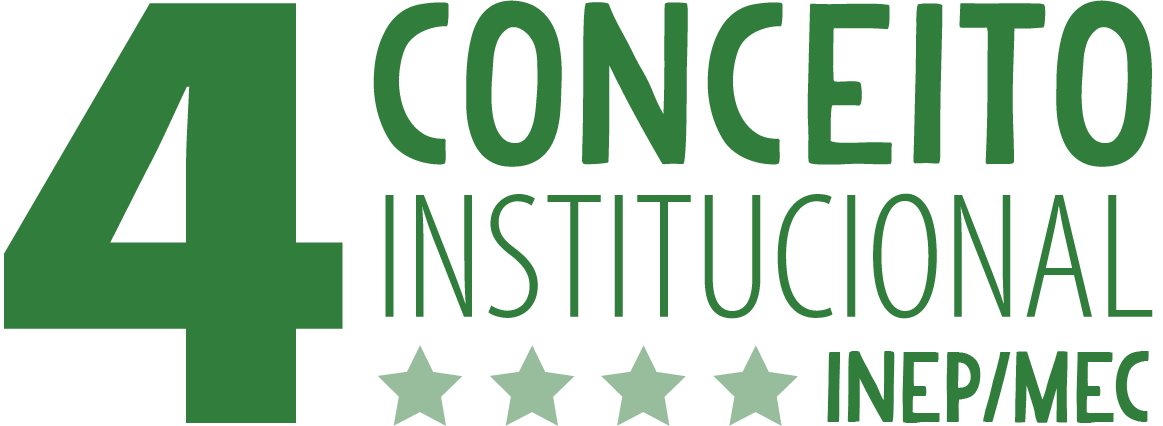 Instituto Federal Sul-rio-grandense
3
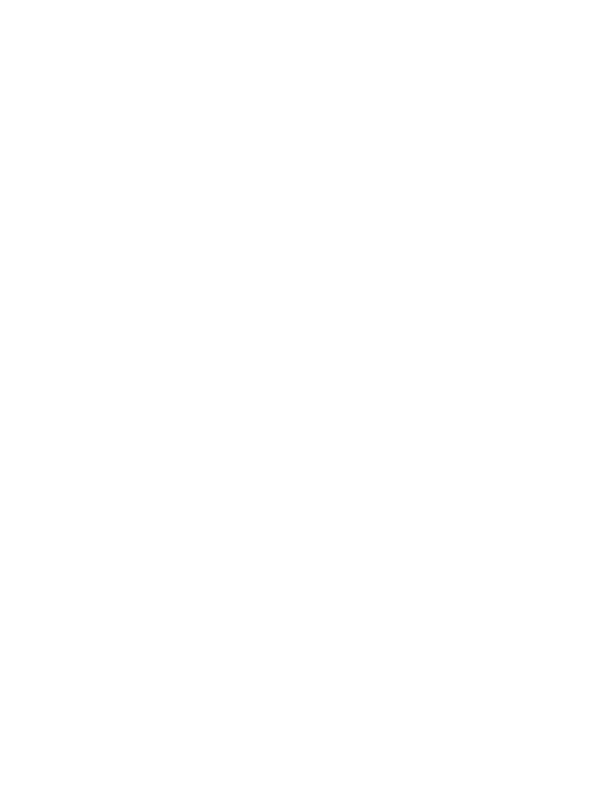 5.3. Edital de inclusão digital
Ainda não temos orçamento de AE suficientemente disponibilizado pelo MEC para novos editais (a quantia disponibilizada nos permite apenas realizar os pagamentos mensais aos estudantes que já recebem auxílios de AE e o auxílio conectividade aos estudantes já selecionados).

Na próxima reunião da Câmara de AE para discussão das propostas trazidas de cada câmpus para utilização do recurso de AE ainda não comprometido, entre elas auxílio emergencial temporário e inclusão digital.
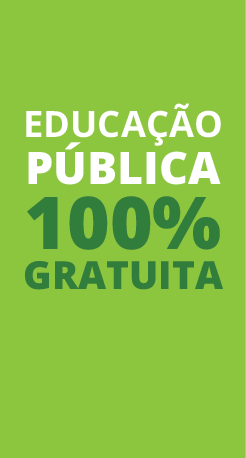 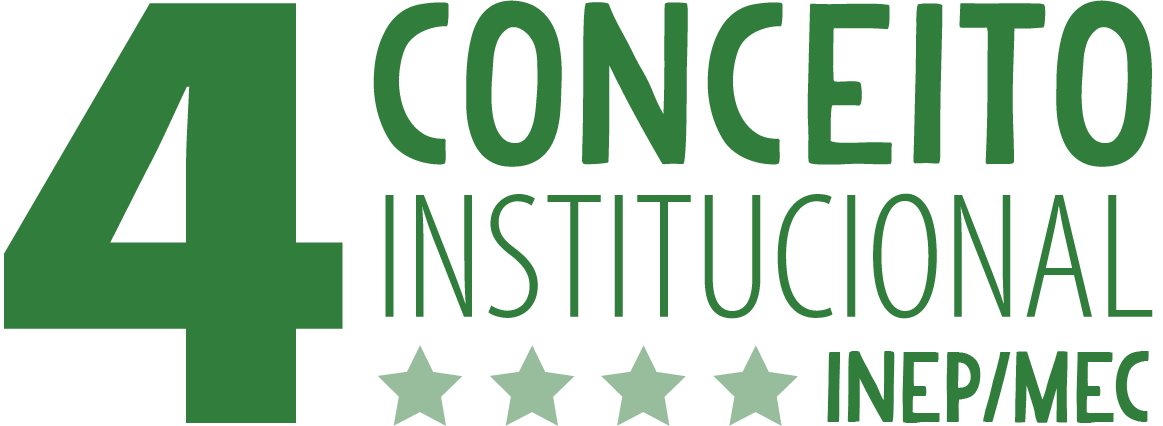 Instituto Federal Sul-rio-grandense
4
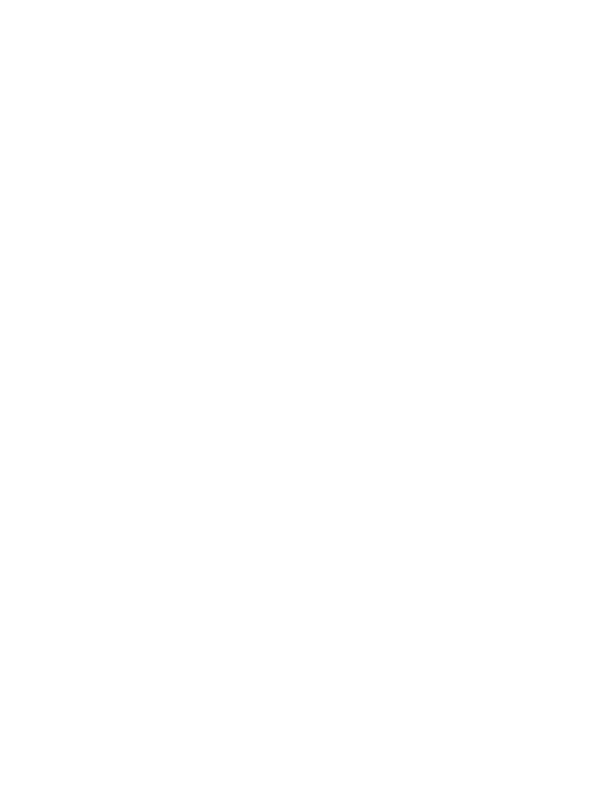 5.4. Projeto alunos conectados
Dia 17/03 foi enviado memorando aos diretores solicitando que indicassem um servidor e um suplente para compor a Comissão (emissão de portaria) para trabalhar neste edital. 
    Obtivemos retorno dos Câmpus Gravataí, Jaguarão, Bagé, Novo Hamburgo, Sapiranga, Camaquã e Sapucaia do Sul.
    Estamos com o esboço do edital pronto para organizar os ajustes finais com a equipe que irá trabalhar no novo edital e publicá-lo.
Dia 15/04, participaram (Liliane –DEGAE e Carla –DTI) de uma reunião com a coordenação do PAC A colega Carla Pires da DTI irá disponibilizar a gravação dessa reunião assim que receber o link.
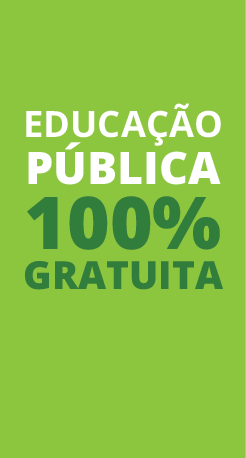 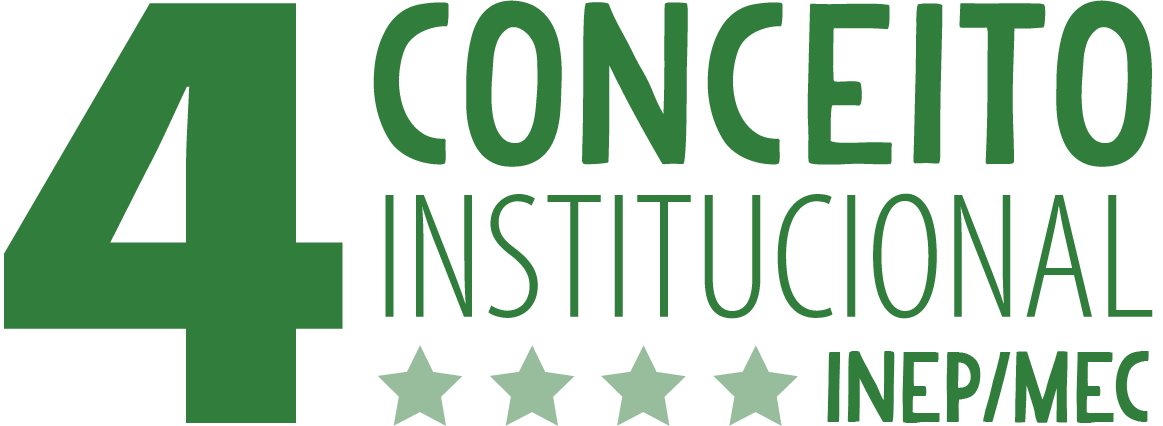 Instituto Federal Sul-rio-grandense
5
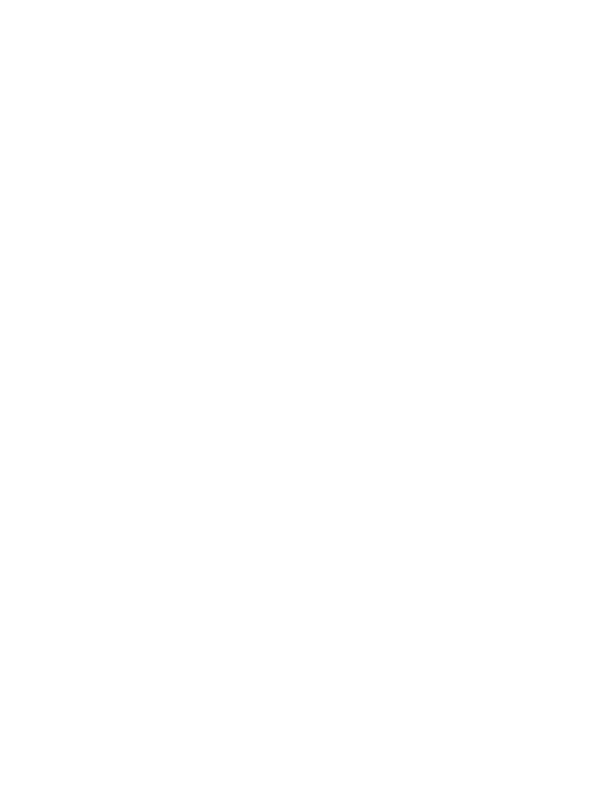 5.5. Resumo do orçamento da Assistência Estudantil
Tabela a ser projetada pela CAPAE/DEGAE
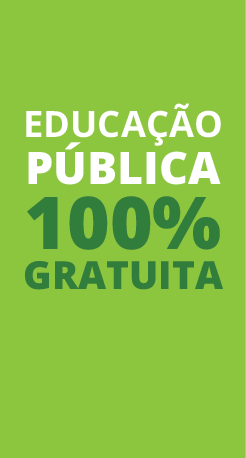 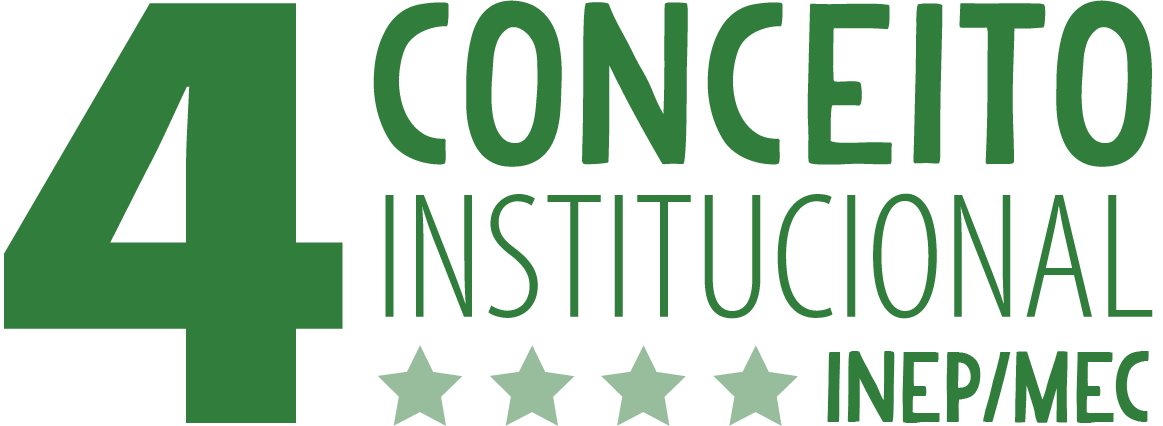 Instituto Federal Sul-rio-grandense
6